Verzorgen van wonden: Gele & zwarte wonden
E. Flink 2013
Gele wond, typering:
Secundaire genezing door infectie.
Wond is geel door pus van infectie.
Classificeren van de wond
Classificatie model WCS: Rood- Geel- Zwart
TIME classificatie model
Waarom: het geeft je als verpleegkundige de mogelijkheid om de wond eenduidig te beschrijven
TIME=
Aandachtspunten bij gele wonden
Reinigen wond > Nacl 0,9%; desinfectans.
        A-septisch werken staat voorop. 
        Je werkt van buiten naar binnen
Pijnbestrijding: bij verwisselen van verband
Bestrijden infectie: antibiotica oraal of als crème
Wondmaterialen: juiste product bij de juiste wond

Organisatie rondom de wondzorg: meestal veel personen bij betrokken. Zorg voor goede rapportage en overdracht
Inspectie van de wond en omgeving:
Wondregistratie: aard, vorm, locatie, diepte van de wond(TIME/WCS)
     Hoelang bestaat de wond al? 
Intensiteit van de wond: afmetingen van de wond

Samenhangende factoren met de wond: onderliggende ziekten?
Specifieke verzorging: Oppervlakkige Gele wond
Oppervlakkige gele wonden: is ondiep en produceert weinig exsudaat+ droge wond
Wondgebied beïnvloeden door gebruik van alginaten:
Gele korst laat dan makkelijker los
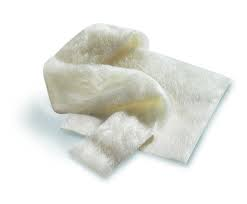 Diepe gele wonden
Het wondgebied ligt dieper dan het niveau van de huid. Is diep, geel en veel wondvocht en pus(exsudaat)
Reiniging door spoelen van de wond
Verbinden met een goed absorberend verband diep in de wond
Specifieke verzorging Zwarte wond:
Necrose
Droge zwarte wond
Natte zwarte wond
Doel therapie: het verwijderen van het dode weefsel( Necrotomie). Hierdoor kan wond genezing plaats vinden
Zwarte wond:
Necrotomie door: mechanische verwijdering d.m.v. het spoelen met water of met een voorgeschreven spoelvloeistof
Necrotomie door: chirurgische verwijdering
Soms gebruik van enzymatische necrose oplossers
Gebruik van een niet klevend absorberend verband
Na therapie: zwart> geel> rood> genezing
Zwarte wond
Droge zwarte wond: is steriele korst, geneest onder de korst
Natte zwarte wond:korst losweken/wegsnijdenvaak ontstoken
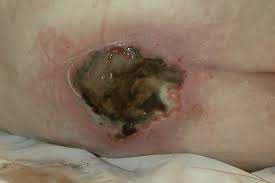 Wond spoelen
Douche; lauw water
NaCl 0,9% = fysiologisch zout
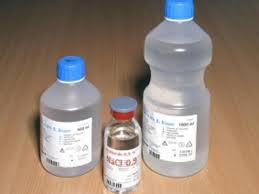 Wondkweek
Reden:onderzoek welke bacterie in de wond zit

Afnemen voor spoelen van de wond
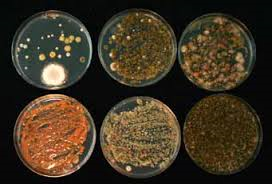 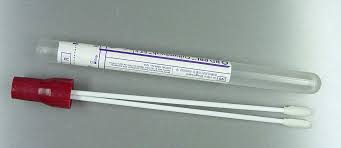 Oppervlakkige wond
Weinig exsudaat (wondvocht):
Vochtig milieu creëren.
     gels, hydrocolloïd verband
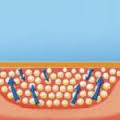 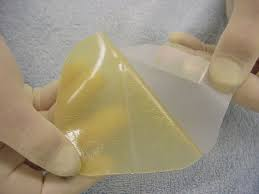 Oppervlakkige wond
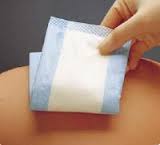 Veel exsudaat:
Veel vocht productie:
     absorberende verbanden.
     bv. mesorb
Siliconen verband
VAC Therapy = vacuum assisted closure
Negatieve druktherapie: Wond wordt afgesloten met een spons en afgedekt en aangesloten op een vacuüm pomp voor wonddrainage
Maden
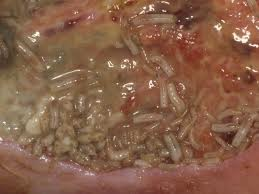 Vragen?